UBND HUYEÄN ÑẮK SONG
TRƯỜNG THCS NGUYỄN DU
SINH HOẠT CHUYÊN ĐỀ
CHUYỂN ĐỔI SỐ TRONG TRƯỜNG THCS NGUYỄN DU, 
THỰC TRẠNG VÀ GIẢI PHÁP
Thuận Hạnh, ngày 01/4/2023
NỘI DUNG
NOÄI DUNG
I. TỔNG QUAN VỀ CHUYỂN ĐỔI SỐ
1. Chuyển đổi số là gì?
Chuyển đổi số là: quá trình thay đổi tổng thể và toàn diện của cá nhân, tổ chức về cách sống, cách làm việc và phương thức sản xuất dựa trên các công nghệ số.
2. Ứng dụng CNTT là gì?
Ứng dụng công nghệ thông tin là việc sử dụng công nghệ thông tin phục vụ các hoạt động sản xuất, các hoạt động kinh doanh, các hoạt động quản lí của cá nhân, tổ chức, doanh nghiệp,…
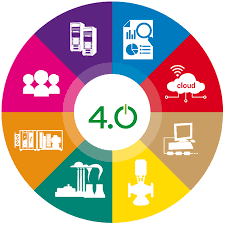 Sự khác nhau giữa Ứng dụng công nghệ thông tin và Chuyển đổi số
2. Tại sao phải Chuyển đổi số ?
Chuyển đổi số không chỉ giúp tăng năng suất, giảm chi phí mà còn mở ra không gian phát triển mới, tạo ra các giá trị mới ngoài các giá trị truyền thống vốn có.
Ví dụ: Đặt hàng trực tuyến và thanh toán trực tuyến có thể đặt hàng không giới hạn về vị trí địa lý; Giảm thiểu được chi phí và thời gian đi lại…
Chuyển đổi số là tất yếu trong Cuộc cách mạng công nghiệp lần thứ 4
3. Chuyển đổi số là việc của ai ?
Chuyển đổi số là quá trình thay đổi tổng thể và toàn diện, là cuộc cách mạng của toàn dân.
Ví dụ: Nếu coi quá trình đi Tây Trúc thỉnh kinh là một quá trình chuyển đổi số thì:
+ Đường Tăng là một nhà lãnh đạo chuyển đổi số xuất sắc: Ông xác lập tầm nhìn đúng, có niềm tin tuyệt đối và luôn kiên định với mục tiêu đã đặt ra. Ông có quan hệ tốt với nhiều lực lượng và luôn được giúp đỡ khi gặp khó khăn.
+ Tôn Ngộ Không là một chuyên gia công nghệ số xuất sắc với 72 phép thần thông biến hóa.
+ Sa Tăng là thành viên tuân thủ mẫn cán.
+ Trư Bát Giới là thành viên luôn tìm cách đối phó, muốn kết thúc chuyến đi để quay lại Cao lão trang với vợ
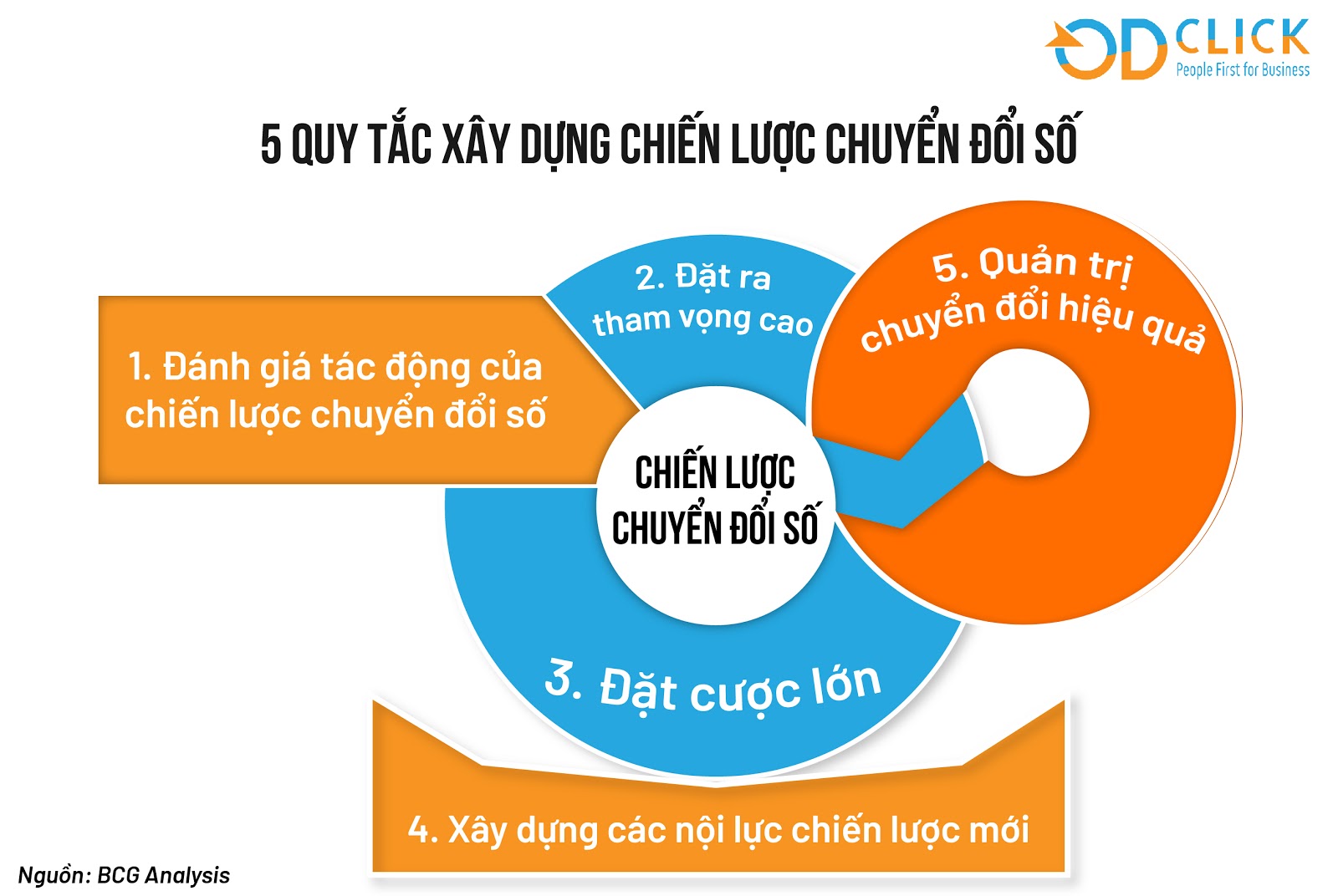 4. Nên Chuyển đổi số khi nào?
Chuyển đổi số là quá trình khách quan, muốn hay không thì chuyển đổi số vẫn xảy ra và đang diễn ra. Cuộc sống không ngừng vận động, biến đổi. Mỗi người cũng cần không ngừng thay đổi, thích nghi, nếu không sẽ bị bỏ lại ở phía sau.
Do đó, có thể chuyển đổi số ngay lập tức bằng cách chuyển đổi về tư duy, nhận thức, sau đó dần chuyển đổi cách sống, cách làm việc và phương thức sản xuất dựa trên các công nghệ số
5. Chuyển đổi số như thế nào?
Chuyển đổi số là một quá trình đa dạng, không có con đường và hình mẫu chung cho tất cả và do vậy, từng tổ chức, từng cá nhân cần xác định lộ trình riêng, thích hợp với mình.
Cụ thể:
CHÍNH QUYEÀN SOÁ

KINH TEÁ SOÁ
XAÕ HOÄI SOÁ





CHUYEÅN ÑOÅI SOÁ
Chính quyền số: Là Chính quyền có toàn bộ hoạt động an toàn trên môi trường số, có mô hình hoạt động được thiết kế và vận hành dựa trên dữ liệu và công nghệ số, để có khả năng cung cấp dịch vụ chất lượng hơn, đưa ra quyết định kịp thời hơn, ban hành chính sách tốt hơn.
	Ví dụ: Cơ quan nhà nước sử dụng Cổng dịch vụ công trực tuyến liên thông với cơ sở dữ liệu quốc gia về dân cư, đất đai, Thuế để người dân có thể làm thủ tục đăng ký quyền sử dụng đất trực tuyến…
Chính quyền số
- Công dân số: là công dân có khả năng truy cập các nguồn thông tin số, khả năng giao tiếp trong môi trường số, kỹ năng số cơ bản, mua bán hàng hóa trên mạng, chuẩn mực đạo đức trong môi trường số, bảo vệ thể chất và tâm lý trước các ảnh hưởng từ môi trường số, quyền và trách nhiệm trong môi trường số, định danh và xác thực, dữ liệu cá nhân và quyền riêng tư trong môi trường số.
	Ví dụ: Công dân có thiết bị di động hình thành thói quen về giao tiếp trên môi trường mạng, mua bán trực tuyến, học trực tuyến…(Một số không muốn nghe và gọi bằng zalo; messgenger..) 
	- Y tế số: khám chữa bệnh từ xa, phân tích, giải mã bản đồ gene để từ đó cung cấp thuốc men và dịch vụ y tế được cá thể hóa cho mỗi người dân…
	- Giáo dục số: nghe giảng bài trực tuyến, trao đổi bài trực tuyến…
	- Xã hội số: là xã hội có công dân số tham gia vào vào quá trình y tế số, giáo dục số, giao tiếp xã hội trên môi trường số…
Xã hội số
6. Các bước chuyển đổi số
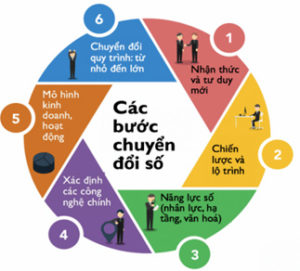 6. Các bước chuyển đổi số
Bước 1: Xác định ý nghĩa của Chuyển đổi số của Cơ quan, đơn vị.
Bước 2: Đánh giá hiện trạng và mong muốn của Cơ quan, đơn vị.
Bước 3: Xây dựng chiến lược Chuyển đổi số
Bước 4: Lập kế hoạch thực hiện chi tiết.
Bước 5: Xây dựng nền tảng dữ liệu, công nghệ
Bước 6: Chuẩn bị đội ngũ nhân lực thích hợp
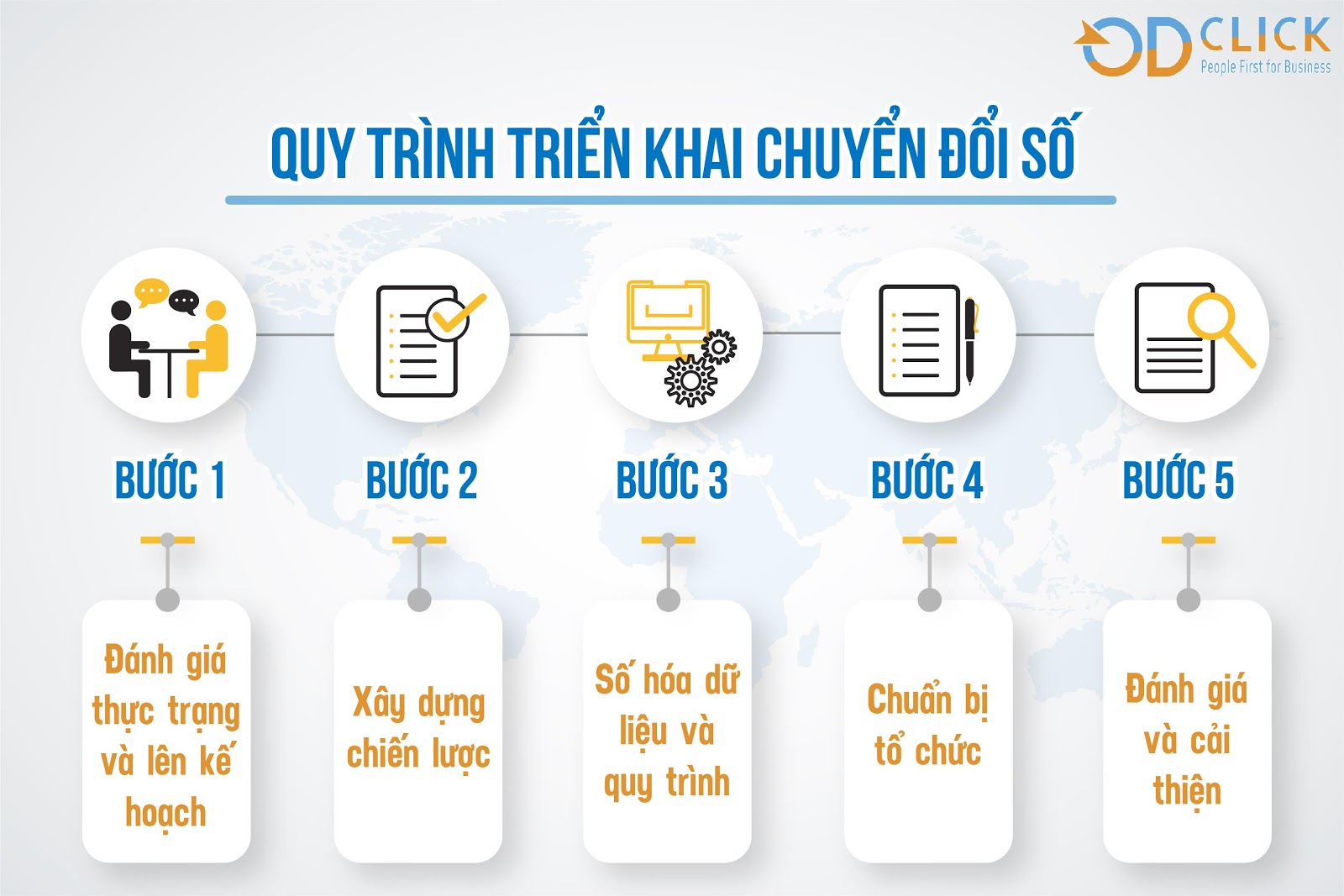 1
2
3
Ứng dụng công nghệ trong phương pháp giảng dạy: Lớp học thông minh, lập trình…vào việc giảng dạy.
Ứng dụng công nghệ trong quản lý: Công cụ vận hành, quản lý
Ứng dụng công nghệ trong lớp học: Công cụ giảng dạy, cơ sở vật chất.
II. CHUYỂN ĐỔI SỐ TRƯỜNG THCS NGUYỄN DU
1. Chuyển đổi số trong ngành giáo dục là gì?
Chuyển đổi số trong ngành giáo dục, nghĩa là việc áp dụng công nghệ, dựa vào mục đích, cơ cấu của doanh nghiệp giáo dục. Hiện tại, được ứng dụng dưới 3 hình thức chính:
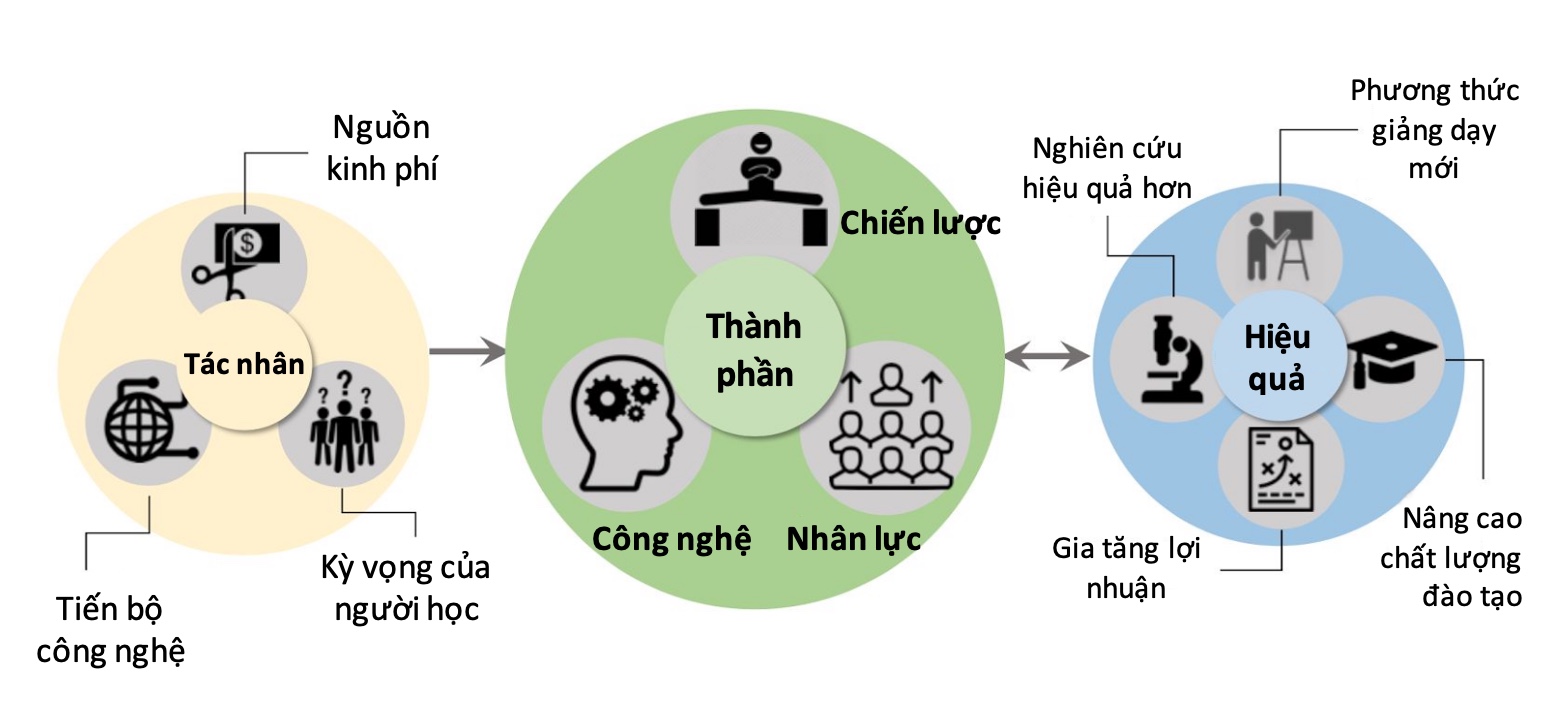 II. CHUYỂN ĐỔI SỐ TRƯỜNG THCS NGUYỄN DU
2. Lợi ích chuyển đổi số trong ngành Giáo dục và đào tạo
Việc ứng dụng công nghệ số sẽ giúp bạn có thời gian học tập thoải mái mọi lúc mọi nơi. Người học tiếp thu kiến thức dễ dàng hơn, bỏ qua về giới hạn khoảng cách, tiết kiệm thời gian, nâng cao hiệu quả.
	Khả năng tiếp cận nhiều tài liệu học tập: Thông qua chuyển đổi số, người dùng có thể tiếp cận những nguồn tài liệu khổng lồ, tiết kiệm thời gian và chi phí. Đồng thời dễ dàng tìm kiếm thông tin và khai thác chuyên sâu các khía cạnh mà bạn quan tâm
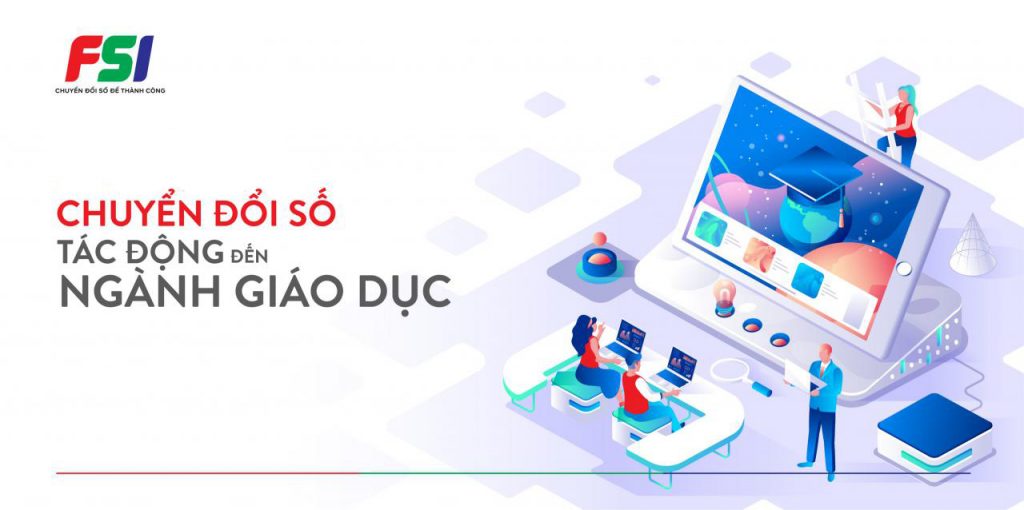 Chủ động trong học tập
II. CHUYỂN ĐỔI SỐ TRƯỜNG THCS NGUYỄN DU
2. Lợi ích chuyển đổi số trong ngành Giáo dục và đào tạo
Thay vì vài chục học sinh phải ngồi trong phòng học với bốn bức tường như trước đây, công nghệ số đã mở ra một không gian học tập linh động hơn. Giờ đây, người học có thể tiếp thu kiến thức một cách thuận tiện và dễ dàng trên mọi thiết bị (máy tính, laptop, smartphone,…)
	Điều này đã mở ra một nền giáo dục mở hoàn toàn mới. Bất cứ thời điểm nào, tại bất cứ đâu, bất cứ ai đều có thể tiếp cận được các thông tin kiến thức một cách đa chiều nhất. Nó loại bỏ hoàn toàn những giới hạn về khoảng cách, tối ưu thời gian học và nâng cao nhận thức, tư duy của người học
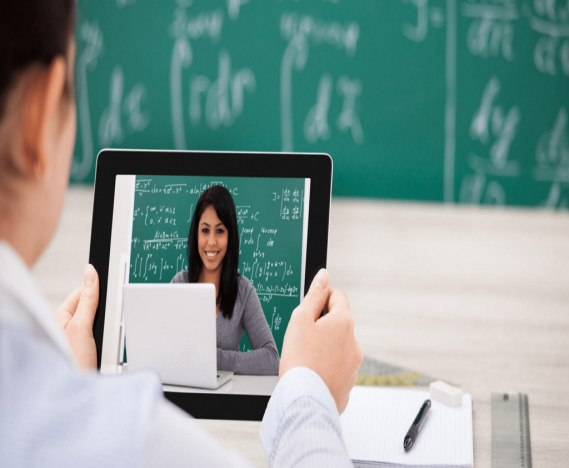 Tạo môi trường giáo dục linh động
II. CHUYỂN ĐỔI SỐ TRƯỜNG THCS NGUYỄN DU
2. Lợi ích chuyển đổi số trong ngành Giáo dục và đào tạo
Chuyển đổi số sẽ tạo ra kho học liệu mở khổng lồ cho người học. Điều đó có nghĩa là học sinh có thể truy cập vào các tài nguyên học tập một cách dễ dàng và ít tốn kém hơn. Thay vì phải tốn chi phí để mua sách hay đến thư viện để mượn. Hiện nay, người học có thể khai thác học liệu nhanh chóng bằng các thiết bị trực tuyến mà không bị giới hạn bất kể tình trạng kinh tế của họ.
	Mặt khác, chuyển đổi số cũng giúp việc chia sẻ tài liệu, giáo trình giữa học sinh và giáo viên trở nên dễ dàng và tiết kiệm hơn do giảm thiểu được các chi phí về in ấn
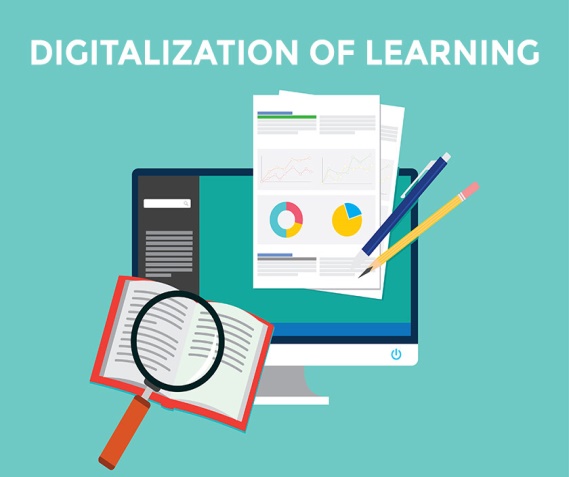 Truy cập tài liệu học tập không giới hạn
II. CHUYỂN ĐỔI SỐ TRƯỜNG THCS NGUYỄN DU
2. Lợi ích chuyển đổi số trong ngành Giáo dục và đào tạo
Nhiều người nghĩ rằng học trực tuyến sẽ làm giới hạn khả năng tương tác giữa người dạy và người học. Nhưng thực tế, phương pháp học mới này lại giúp gia tăng tính tương tác hai chiều do người học có thể nói chuyện với giáo viên hướng dẫn mà không bị giới hạn bởi không gian (trao đổi bằng chữ viết; ngôn ngữ…)
	Ngoài ra, những công nghệ 4.0 như ứng dụng thực tế ảo VR, thực tế tăng cường AR cũng tạo ra những trải nghiệm thực tế “thật” hơn cho người học. So với phương pháp học lý thuyết truyền thống chỉ có thể tưởng tượng qua sách vở, công nghệ mới giúp người học có những trải nghiệm đa giác quan, tạo cảm giác tò mò, hứng thú hơn khi học
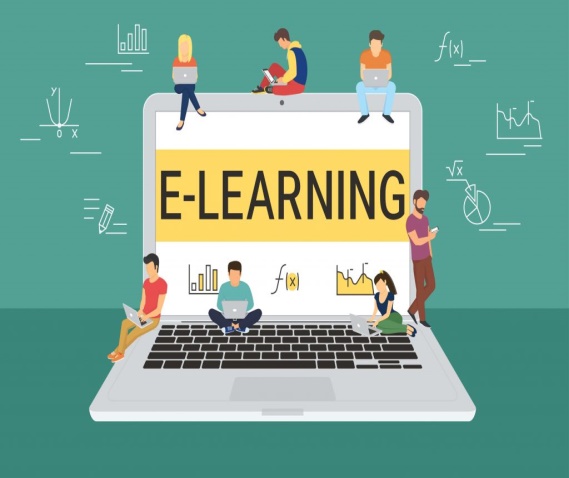 Tăng tính tương tác và trải nghiệm thực tế
II. CHUYỂN ĐỔI SỐ TRƯỜNG THCS NGUYỄN DU
2. Lợi ích chuyển đổi số trong ngành Giáo dục và đào tạo
Chuyển đối số ngành giáo dục đã tạo ra kỷ nguyên mới, thời đại mà người dạy và người học được trao quyền để sử dụng công nghệ.
	Các thành tựu công nghệ như Big data giúp lưu trữ mọi kiến thức lên không gian mạng, IoT (Internet vạn vật) giúp theo dõi hành vi của học sinh, quản lý, giám sát học sinh; hay Blockchain giúp xây dựng hệ thống quản lý thông tin và hồ sơ giáo dục của học sinh, cho phép hợp nhất, quản lý và chia sẻ dữ liệu từ nhiều trường học, ghi chép lại lịch sử học tập, bảng điểm của học sinh để đảm bảo thông tin dữ liệu được đồng nhất, minh bạch
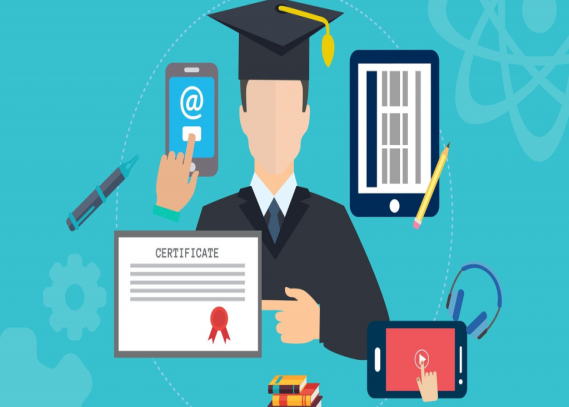 Nâng cao chất lượng giáo dục
II. CHUYỂN ĐỔI SỐ TRƯỜNG THCS NGUYỄN DU
2. Lợi ích chuyển đổi số trong ngành Giáo dục và đào tạo
Kỷ nguyên học tập trực tuyến sẽ mở ra cơ hội học tập với chi phí rẻ hơn nhiều lần so với trước đây các do trường học sẽ phải tốn ít chi phí hơn để chi trả cho các vấn đề liên quan đến mặt bằng, cơ sở vật chất, thiết bị,….
	Chuyển đổi số cũng tạo ra nhiều sự lựa chọn hơn cho người học. Thay vì đến các trường công, họ có thể tham gia vào các khóa học E-learning với chi phí rẻ hơn nhiều lần. Thậm chí người học còn có thể tùy chọn những khóa học phù hợp với bản thân và những môn mà bản thân họ thực sự quan tâm. Điều này giúp cho việc học tập hiệu quả và chất lượng hơn.
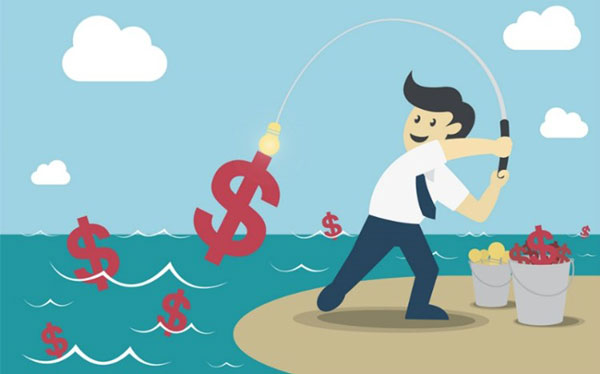 Giảm chi phí đào tạo
III. CHUYỂN ĐỔI SỐ TRONG TRƯỜNG THCS NGUYỄN DU THỰC TRẠNG VÀ GIẢI PHÁP
“Chương trình Chuyển đổi số quốc gia đến năm 2025, định hướng đến năm 2030” được phê duyệt tại Quyết định số 749/QĐ-TTg ngày 3/6/2020 của Thủ tướng Chính phủ xác định như sau: Phát triển nền tảng hỗ trợ dạy và học từ xa, ứng dụng triệt để công nghệ số trong công tác quản lý, giảng dạy và học tập; số hóa tài liệu, giáo trình; xây dựng nền tảng chia sẻ tài nguyên giảng dạy và học tập theo cả hình thức trực tiếp và trực tuyến. Phát triển công nghệ phục vụ giáo dục, hướng tới đào tạo cá thể hóa. 100% các cơ sở giáo dục triển khai công tác dạy và học từ xa, trong đó thử nghiệm chương trình đào tạo cho phép học sinh, sinh viên học trực tuyến tối thiểu 20% nội dung chương trình.
III. CHUYỂN ĐỔI SỐ TRONG TRƯỜNG THCS NGUYỄN DU THỰC TRẠNG VÀ GIẢI PHÁP
Ứng dụng công nghệ số để giao bài tập về nhà và kiểm tra sự chuẩn bị của học sinh trước khi đến lớp học. 
	Hiểu một cách đơn giản thì chuyển đổi số trong giáo dục chính là việc ứng dụng những công nghệ tiên tiến giúp nâng cao trải nghiệm của người học; cải thiện những phương pháp giảng dạy cũng như tạo môi trường để học tập thuận tiện nhất.
	Ứng dụng chuyển đổi số sẽ tạo ra mô hình giáo dục thông minh, từ đó giúp việc học, hấp thụ kiến thức của người học trở nên đơn giản và dễ dàng hơn. Sự bùng nổ của các nền tảng công nghệ đã tạo điều kiện thuận lợi để truyền đạt kiến thức và phát triển được khả năng tự học của người học mà không bị giới hạn về thời gian cũng như không gian.
III. CHUYỂN ĐỔI SỐ TRONG TRƯỜNG THCS NGUYỄN DU THỰC TRẠNG VÀ GIẢI PHÁP
1. Thực trạng chuyển đổi số trong giáo dục hiện nay
Việt Nam đã và đang chuyển đổi số trong giáo dục bằng hàng loạt các chính sách đã được ban hành. Theo thống kê đã có 63 cơ sở giáo dục - đào tạo và 710 phòng giáo dục đào tạo đã triển khai việc xây dựng cơ sở dữ liệu chung cho giáo dục. Đồng thời, hiện nay đã có 82% các trường thuộc khối phổ thông đã sử dụng phần mềm để quản lý trường học. Ngoài ra, việc áp dụng chuyển đổi số đã góp phần thúc đẩy hoạt động “học tập suốt đời” cùng tài liệu trực tuyến. Tiêu biểu có thể kể đến là hoạt động chia sẻ 5.000 bài giảng điện tử cùng với 7.000 luận văn, hơn 31.000 câu hỏi trắc nghiệm… từ người dạy có chuyên môn
(Số liệu điều tra tháng 8/2022 của Trường Đại học Lao động - Xã hội)
III. CHUYỂN ĐỔI SỐ TRONG TRƯỜNG THCS NGUYỄN DU THỰC TRẠNG VÀ GIẢI PHÁP
1. Thực trạng chuyển đổi số trong giáo dục hiện nay
Bên cạnh những kết quả chuyến biến tích cực, quá trình chuyển đổi số trong giáo dục vẫn còn tồn tại nhiều khó khăn, bất cập. Cụ thể:
	Thứ nhất, quá trình tiếp cận về kiến thức trực tuyến ở vùng sâu, vùng xa gặp nhiều khó khăn: đối với những khu vực miền núi hay vùng sâu, vùng xa, hạ tầng mạng và trang thiết bị công nghệ thông tin chưa được đảm bảo, gây ảnh hưởng lớn đến công tác về quản lý giáo dục trong dạy và học. Đây chính là vấn đề phải ưu tiên khắc phục giúp triển khai thành công và đặc biệt là nhu cầu dạy và học trực tuyến khi điều kiện học trực tiếp không cho phép.
III. CHUYỂN ĐỔI SỐ TRONG TRƯỜNG THCS NGUYỄN DU THỰC TRẠNG VÀ GIẢI PHÁP
1. Thực trạng chuyển đổi số trong giáo dục hiện nay
Thứ hai, chưa có sự kiểm soát sát sao và toàn diện về học liệu số: để đáp ứng được nhu cầu học tập và nghiên cứu của người học, cần kho tài liệu số chuẩn xác. Tuy nhiên, nguồn nhân lực cũng như tài chính nước ta vẫn chưa thể đáp ứng được công việc này. Vì vậy, hiện đang xảy ra rất nhiều tình trạng về học liệu số tràn lan, thiếu tính xác thực và không được kiểm soát chặt chẽ về chất lượng cũng như nội dung. Từ đó, gây ra tình trạng không đồng nhất về kiến thức và tạo nên nhiều hệ lụy khác như tiêu hao tài chính, tốn thời gian.
	Thứ ba, các quy định trong pháp lý chuyên về giáo dục vẫn chưa được hoàn thiện: đây là vấn đề lớn gây ảnh hưởng tới quyền sở hữu trí tuệ cũng như an ninh thông tin… Đồng thời, đây cũng là cơ hội để hoàn thiện những quy định về thời lượng và cách kiểm tra, công nhận kết quả học trực tuyến. Mặc dù vậy, những vấn đề này hiện nay vẫn chưa được thực hiện một cách đồng nhất cũng như rõ ràng và chặt chẽ, từ đó gây nên nhiều bất cập trong quá trình chuyển đổi số.
III. CHUYỂN ĐỔI SỐ TRONG TRƯỜNG THCS NGUYỄN DU THỰC TRẠNG VÀ GIẢI PHÁP
1. Thực trạng chuyển đổi số trong giáo dục hiện nay
Đối với giáo dục huyện nhà và tại trường THCS Nguyễn Du
	Hiện nay việc thực hiện chuyển đổi số trong các nhà trường trên địa bàn huyện Đăk song đã diễn ra nhưng đó vẫn là việc làm mang tính tự phát, chưa có sự kết nối, liên thông và chỉ dừng lại ở một số khía cạnh công việc của nhà trường, chưa mang tính tổng thể, đồng bộ. 
	Chuyển đổi số trong nhà trường được thể hiện qua việc sử dụng một số phần mềm như: quản lý điểm, mã định danh học sinh, giáo viên: truong.csdl.moet.gov.vn; phần mềm tập huấn bồi dưỡng thường xuyên, đánh giá công chức: ETEP, TEMIS; phần mềm cho kế toán tài chính: MISA, hỗ trợ kê khai thuế;  phần mềm quản lý thư viện; Truyền đạt nội dung thông tin đến cán bộ giáo viên, nhân viên, phụ huynh học sinh: Zalo, SMS, Facebook,....
III. CHUYỂN ĐỔI SỐ TRONG TRƯỜNG THCS NGUYỄN DU THỰC TRẠNG VÀ GIẢI PHÁP
1. Thực trạng chuyển đổi số trong giáo dục hiện nay
Những khó khăn, thách thức khi thực hiện chuyển đổi số
- Sự thận trọng trong việc đổi mới.
- Hạn chế về kiến thức tin học phổ thông, kĩ năng sử dụng các phần mềm.
- Tài chính là một trong những khó khăn lớn đối với các nhà trường công lập trong vấn đề cân nhắc và lựa chọn các phần mềm ứng dụng hiệu quả.
- Thiếu sự hướng dẫn và chiến lược chuyển đổi số.
- Tham vọng chưa đủ lớn, một số ngại thay đổi…
III. CHUYỂN ĐỔI SỐ TRONG TRƯỜNG THCS NGUYỄN DU THỰC TRẠNG VÀ GIẢI PHÁP
2. Giải pháp thúc đẩy việc chuyển đổi số trong giáo dục
Với những hạn chế, khó khăn trong quá trình chuyển đổi số trong giáo dục, sau đây là những giải pháp, chiến lược mang tính dài hạn, có lộ trình cụ thể.
	Một là, nâng cao nhận thức về tầm quan trọng của việc chuyển đổi số trong giáo dục: cần thực hiện nâng cao nhận thức, phổ cập tư tưởng cho từng giáo viên, nhân viên, cán bộ quản lý của nhà trường để nắm được tầm quan trọng của chuyển đổi số và cùng nhau xây dựng văn hóa số trong giáo dục. Bồi dưỡng, nâng cao kỹ năng, nghiệp vụ trong việc ứng dụng công nghệ cho toàn thể giáo viên, nhân viên, cán bộ quản lý nhà trường để hướng đến mục tiêu thực hiện thành công chuyển đổi số trong giáo dục. Đào tạo, bồi dưỡng đội ngũ cán bộ quản lý, nhà giáo các kiến thức, kỹ năng công nghệ thông tin, an toàn thông tin cần thiết để tác nghiệp trên môi trường số, đáp ứng yêu cầu chuyển đổi số.
III. CHUYỂN ĐỔI SỐ TRONG TRƯỜNG THCS NGUYỄN DU THỰC TRẠNG VÀ GIẢI PHÁP
2. Giải pháp thúc đẩy việc chuyển đổi số trong giáo dục
Hai là, hoàn thiện cơ sở dữ liệu trong giáo dục: cần chú trọng về triển khai hệ thống để chia sẻ dữ liệu đồng bộ trong giáo dục, từng bước chuyển đổi những tài liệu giấy qua văn bản điện tử để giúp thuận tiện hơn trong công tác quản lý. Hoàn thiện cơ sở hạ tầng mạng đồng bộ, thiết bị công nghệ thông tin thiết thực phục vụ dạy - học, tạo cơ hội học tập bình đẳng giữa các vùng miền có điều kiện kinh tế xã hội khác nhau, ưu tiên hình thức thuê dịch vụ và huy động nguồn lực xã hội hóa cùng tham gia thực hiện.
III. CHUYỂN ĐỔI SỐ TRONG TRƯỜNG THCS NGUYỄN DU THỰC TRẠNG VÀ GIẢI PHÁP
2. Giải pháp thúc đẩy việc chuyển đổi số trong giáo dục
Thúc đẩy phát triển học liệu số (phục vụ dạy - học, kiểm tra, đánh giá, tham khảo, nghiên cứu khoa học); hình thành kho học liệu số, học liệu mở dùng chung toàn ngành, liên kết với quốc tế, đáp ứng nhu cầu tự học, học tập suốt đời, thu hẹp khoảng cách giữa các vùng miền; tiếp tục đổi mới cách dạy và học trên cơ sở áp dụng công nghệ số, khuyến khích và hỗ trợ áp dụng các mô hình giáo dục đào tạo mới dựa trên các nền tảng số. Triển khai mạng xã hội giáo dục có sự kiểm soát và định hướng thống nhất, tạo môi trường số kết nối, chia sẻ giữa cơ quan quản lý giáo dục, nhà trường, gia đình, giáo viên, học sinh, phát triển các khóa học trực tuyến mở; triển khai hệ thống học tập trực tuyến dùng chung toàn ngành phục vụ công tác bồi dưỡng giáo viên, hỗ trợ dạy học cho các vùng khó khăn.
III. CHUYỂN ĐỔI SỐ TRONG TRƯỜNG THCS NGUYỄN DU THỰC TRẠNG VÀ GIẢI PHÁP
2. Giải pháp thúc đẩy việc chuyển đổi số trong giáo dục
Ba là, xây dựng hạ tầng mạng, thiết bị công nghệ: hạ tầng mạng và trang thiết bị công nghệ phải được đổi mới, đặc biệt là khu vực có kết nối kém giúp thu hẹp được khoảng cách vùng miền. Với giải pháp này, có thể ưu tiên sử dụng hình thức thuê dịch vụ hay huy động nguồn lực xã hội. Tăng cường kết hợp công nghệ như Big data, AI, Blockchain… với cơ sở dữ liệu số chuyên ngành nhằm xây dựng các hệ thống thu thập thông tin đưa ra các dự báo, dự đoán và tạo ra các ứng dụng, dịch vụ phù hợp đến từng đối tượng người học.
III. CHUYỂN ĐỔI SỐ TRONG TRƯỜNG THCS NGUYỄN DU THỰC TRẠNG VÀ GIẢI PHÁP
2. Giải pháp thúc đẩy việc chuyển đổi số trong giáo dục
Bốn là, hoàn thiện về hệ thống pháp lý và ứng dụng các phần mềm quản lý: hoàn thiện hệ thống chính sách và pháp lý đóng vai trò quan trọng trong quản lý giáo dục cũng như đảm bảo quyền lợi cho người học. Theo đó, phải thống nhất các quy định về: khai thác và chia sẻ dữ liệu; hình thức trong giảng dạy; quản lý hiệu quả khóa học trực tuyến; điều kiện mở trường học. Chuyển đổi số trong giáo dục thực hiện bằng cách ứng dụng phần mềm quản lý chính là giải pháp được nhiều cơ sở áp dụng hiện nay. Các phần mềm được tích hợp các tính năng vượt trội sẽ mang đến giải pháp quản lý trường học hiệu quả, giúp các trường có thể tăng cường nghiệp vụ và quản lý hồ sơ người học cùng hồ sơ giảng dạy một cách nhanh chóng chỉ với thao tác bấm (click) chuột đơn giản. Đồng thời, phát triển các khóa học trực tuyến góp phần phục vụ công tác bồi dưỡng giáo viên hỗ trợ dạy học tại những nơi khó khăn
III. CHUYỂN ĐỔI SỐ TRONG TRƯỜNG THCS NGUYỄN DU THỰC TRẠNG VÀ GIẢI PHÁP
2. Giải pháp thúc đẩy việc chuyển đổi số trong giáo dục
Hiểu đúng về chuyển đổi số, đánh giá đúng thực trạng, xác định và dự báo đúng các thách thức về vấn đề đặt ra để xây dựng lộ trình thực hiện chuyển đổi số hợp lý nhằm nhanh chóng nâng cao chất lượng, hiệu quả đào tạo có ý nghĩa quan trọng đối với các nhà trường trong giai đoạn hiện nay. Chuyển đổi số trong trường học cần được xem là giải pháp lâu dài mang tính chiến lược, gắn với những cải cách mạnh mẽ, triệt để trong giảng dạy, học tập và quản lý đào tạo, chứ không phải là giải pháp tình huống ứng phó với Covid-19. Trong chuyển đổi số thì quan trọng nhất không phải công nghệ, cũng không phải là đầu tư kinh phí mà chính là quyết tâm chính trị cao nhất của người đứng đầu nhà trường và nhận thức sẵn sàng thay đổi của đội ngũ viên chức, người lao động trong các nhà trường.
III. CHUYỂN ĐỔI SỐ TRONG TRƯỜNG THCS NGUYỄN DU THỰC TRẠNG VÀ GIẢI PHÁP
2. Giải pháp thúc đẩy việc chuyển đổi số trong giáo dục
Năm học 2019-2020, 2020-2021 và 2021-2022 là 3 năm học nhiều khó khăn với giáo dục. Đại dịch Covid bùng phát làm xáo trộn việc dạy của giáo viên lẫn việc học của học sinh. Nhà trường và GV cũng đã có những bối rối trong năm học đầu tiên dạy học trực tuyến và vững vàng hơn trong 2 năm học tiếp theo. Thực sự, dạy học trực tuyến là cơ hội để thay đổi nhận thức, kĩ năng chuyển đổi số của đội ngũ giáo viên các nhà trường và năng lực số của học sinh. Nhà trường đã xác định rõ mục tiêu chuyển đổi số, đó là:
III. CHUYỂN ĐỔI SỐ TRONG GIÁO DỤC - ĐÀO TẠO THỰC TRẠNG VÀ GIẢI PHÁP
2. Giải pháp thúc đẩy việc chuyển đổi số trong giáo dục
- Xây dựng cơ sở dữ liệu dùng chung làm nền tảng xây dựng các phần mềm, công cụ nhằm nâng cao hiệu quả quản lý giáo dục.
- Xây dựng môi trường làm việc, môi trường học tập thông minh trên nền tảng số.
- Qua các tiện ích ứng dụng công nghệ thông tin góp phần thực hiện tốt việc đổi mới phương pháp dạy học theo hướng tích cực.
- Giúp giáo viên, học sinh tiếp cận, làm quen và làm chủ công nghệ số.
      - Tiến hành chuẩn hóa hệ thống phần mềm chỉ đạo, quản lý, tổ chức hoạt động dạy và học sao cho phù hợp với điều kiện thực tế và đảm bảo tính khả thi.
III. CHUYỂN ĐỔI SỐ TRONG TRƯỜNG THCS NGUYỄN DU THỰC TRẠNG VÀ GIẢI PHÁP
2. Giải pháp thúc đẩy việc chuyển đổi số trong giáo dục
Dựa trên những mục tiêu đó, trường THCS Nguyễn Du áp dụng một số giải pháp như sau:
1. Chú trọng công tác thông tin, tuyên truyền nâng cao nhận thức cho cán bộ quản lý, giáo viên, phụ huynh, học sinh về chuyển đổi số và ứng dụng CNTT vào dạy học, thực hành.
2. Tiếp tục chuẩn bị đội ngũ nhân lực; tăng cường quản lí việc tổ chức tập huấn, hướng dẫn kĩ cho cán bộ, giáo viên, nhân viên về công nghệ thông tin.
3. Hoàn thiện cơ sở hạ tầng đồng bộ, sẵn sàng áp dụng công nghệ mới.
4. Xây dựng trang thông tin riêng mang tính thương hiệu của nhà trường như: trang Website, Facebook, Zalo….
III. CHUYỂN ĐỔI SỐ TRONG TRƯỜNG THCS NGUYỄN DU THỰC TRẠNG VÀ GIẢI PHÁP
2. Giải pháp thúc đẩy việc chuyển đổi số trong giáo dục
5. Bước đầu đăng ký số cho BGH; Tổng đội; 5 Tổ trưởng; Kế toán; văn thư; y tế; Thư viện; Thiết bị (nếu có). 
6. Giảm thiểu tối đa ký văn bản bằng truyền thống (bằng giấy) thay vào đó ký số và quản lý bằng trang Web  như: giáo án; kế hoạch; sổ điểm; sổ đầu bài… đặc biệt nói không với dùng tiền mặt các khoản thu chi của nhà trường.
7. Thúc đẩy công tác xã hội hóa giáo dục, tìm nguồn tài trợ tích cực trang bị cơ sở vật chất và thiết bị hiện đại phục vụ cho ứng dụng công nghệ thông tin trong giảng dạy và học tập.
III. CHUYỂN ĐỔI SỐ TRONG TRƯỜNG THCS NGUYỄN DU THỰC TRẠNG VÀ GIẢI PHÁP
2. Giải pháp thúc đẩy việc chuyển đổi số trong giáo dục
Việc chuyển đổi số trong giáo dục đã và đang tác động tích cực, mang lại hiệu quả cao trong quản lý, dạy học, phòng chống dịch trong các nhà trường, đáp ứng yêu cầu đổi mới căn bản, toàn diện giáo dục, đào tạo, nâng cao chất lượng nguồn nhân lực, tạo đà trên tiến trình chuyển đổi số toàn diện giai đoạn tiếp theo. Vẫn biết, chuyển đổi số không phải là công việc một sớm, một chiều song với sự nỗ lực, tinh thần cầu thị, quyết tâm, của nhà trường sẽ thực hiện thành công nhiệm vụ chuyển đổi số tạo sự phát triển bền vững./.
CAÙM ÔN QUYÙ THAÀY, COÂ ÑAÕ CHUÙ YÙ LAÉNG NGHE
Kính chuùc quyù Thaày, Coâ
Lôøi chuùc söùc khoûe, haïnh phuùc!